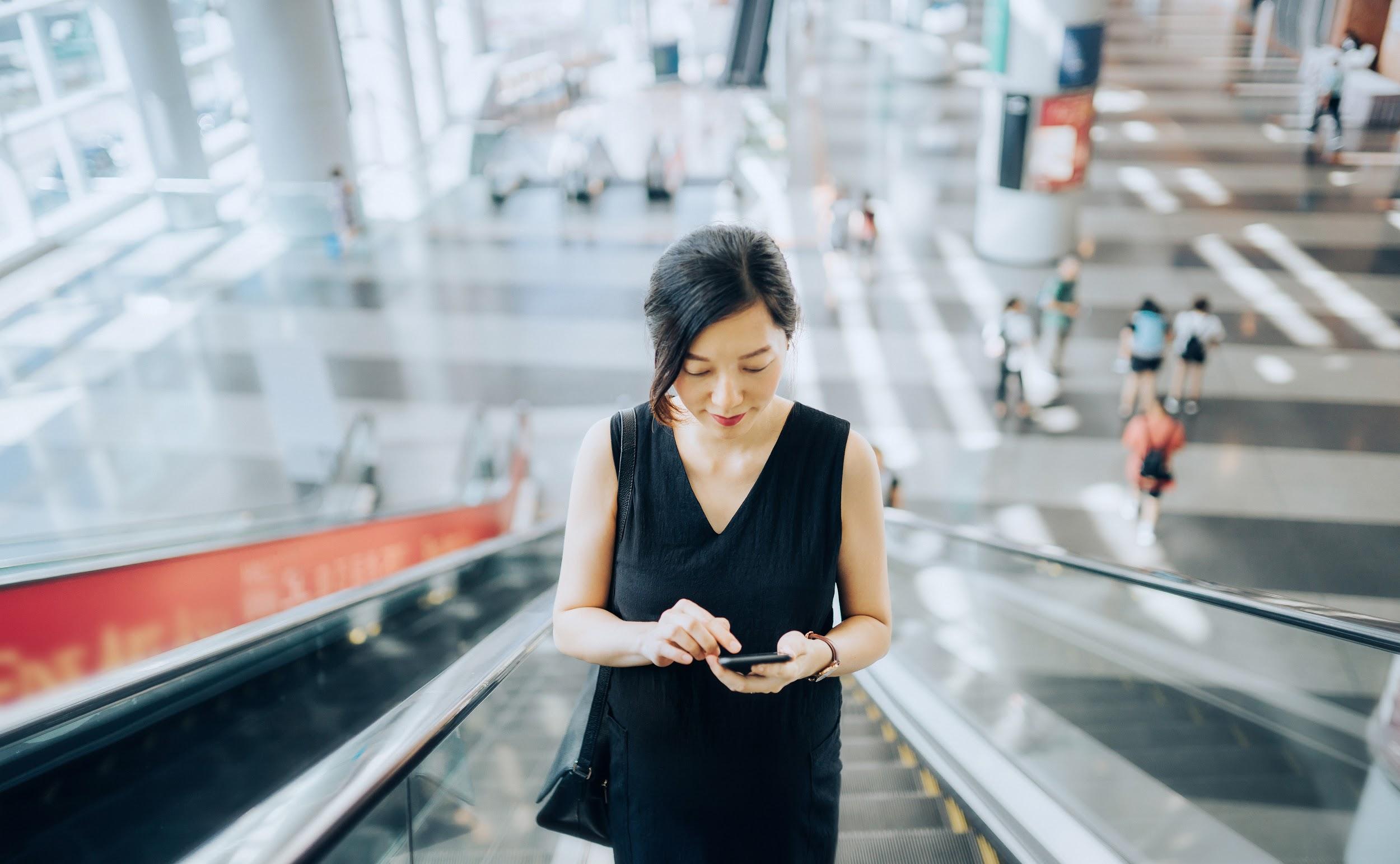 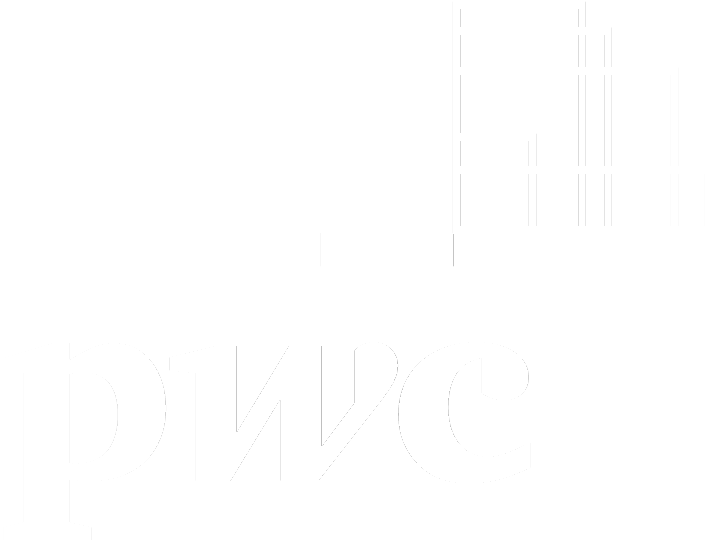 Förvaltnings AB GöteborgsLokaler 

Rapportering 2020
8 februari 2021
[Speaker Notes: ANVÄNDARGUIDE
Framsida med generell bild: För att byta framsidebild på denna sida: högerklicka > välj Replace image > välj Google Drive. Sök upp Bildbank PwC Sverige. Ersätt bilden. Storleken på bilden ska vara densamma som i mallen. PwC-loggan ska ligga intakt.]
Förvaltnings AB GöteborgsLokaler

Introduktion
Innehållsförteckning 
1	Vårt uppdrag 
2	Revisionsprocess
3	Resultat av vår granskning avseende risk- och fokusområden
4	Bokslut - revision och redovisningsfrågor
5	Framtidens-IT
6	Övrigt
PwC:s revisionsteam:
Huvudansvarig revisor:			Granskningsledare:
Gunilla Lönnbratt			Johan Söderqvist
Auktoriserad revisor			Revisor
gunilla.loennbratt@pwc.com			johan.soederqvist@pwc.com
+46 (0) 10 213 12 76			+46 (0) 10 212 90 04
2
1. Vårt uppdrag
3
2. Revisionsprocess 2020
Kunskaper om verksamheten
Bokslutsgranskning
Planeringsmöte med Stadsrevisionen i syfte att säkerställa samsyn och samordning av verksamhetsrevision och finansiell revision.

Riskanalys och fokusområden rapporterad till Framtidens revisorer som i sin tur rapporterat till Göteborgs Stadshus ABs revisorer.

Översiktlig granskning av tertial 2. Avrapportering i avvikelserapport till revisorer i Framtiden.

Förberedande bokslutsgranskning/ /Förvaltningsrevision/Intern kontroll i november. Lägesrapport till företagsledning och Framtidens revisorer i november.
Granskat om redovisningsprinciperna överensstämmer med de som användes föregående år.
Diskuterat finansiellt utfall med ekonomiansvarig och bedömt rimligheten i utfall i jämförelse med föregående år. 
Reviderat och testat väsentliga resultat- och balansposter 
Granskat koncernrapportering i Cognos
Granskning årsredovisningshandling
Granskat annan information 
Avrapportering till Framtidens revisorer som i sin tur rapporterat till revisorer i Göteborgs Stadshus AB. 
Deltagande på styrelsemöte
4
3. Resultat av vår granskning avseende risk- och fokusområden
Företags-övergripande
Inköpsrutin
5
[Speaker Notes: Om du har gjort ett revisionsutlåtande bör du inkludera uppgifter som måste lämnas till revisionskommittén. Uppgifterna ska anpassas till kunden. Du kan också ta bort kolumnen ”Referens”.]
3. Resultat av vår granskning avseende risk- och fokusområden forts.
Fastighetsvärdering
6
[Speaker Notes: Om du har gjort ett revisionsutlåtande bör du inkludera uppgifter som måste lämnas till revisionskommittén. Uppgifterna ska anpassas till kunden. Du kan också ta bort kolumnen ”Referens”.]
3. Resultat av vår granskning avseende risk- och fokusområden forts.
Skatter & moms
7
[Speaker Notes: Om du har gjort ett revisionsutlåtande bör du inkludera uppgifter som måste lämnas till revisionskommittén. Uppgifterna ska anpassas till kunden. Du kan också ta bort kolumnen ”Referens”.]
4. Bokslut - revision och redovisningsfrågor
8
5. Förvaltning och intern kontroll - Framtidens IT
IT-säkerhet - Generella IT-kontroller 


PwCs IT-specialister har under hösten 2020 genomfört en granskning av IT-säkerhet som avser system som driftas av Framtidens IT hos Förvaltnings AB GöteborgsLokaler. Eftersom Förvaltnings AB GöteborgsLokaler är intern leverantör av dessa tjänster har resultatet av våra iakttagelser, som sammanfattats nedan, också inkluderats i rapporter till de bolag nyttjar Framtidens IT som granskas av PwC.  Granskningen har genomförts genom intervju med ansvarig person på Framtidens IT som också kommenterat våra iakttagelser nedan.
9
[Speaker Notes: Om du har gjort ett revisionsutlåtande bör du inkludera uppgifter som måste lämnas till revisionskommittén. Uppgifterna ska anpassas till kunden. Du kan också ta bort kolumnen ”Referens”.]
5. Förvaltning och intern kontroll - Framtidens IT forts.
IT-säkerhet - Generella IT-kontroller
10
[Speaker Notes: Om du har gjort ett revisionsutlåtande bör du inkludera uppgifter som måste lämnas till revisionskommittén. Uppgifterna ska anpassas till kunden. Du kan också ta bort kolumnen ”Referens”.]
6. Övrigt
11
Tack!
Huvudansvarig revisor
Gunilla Lönnbratt 
+46 709 29 12 76
gunilla.loennbratt@pwc.com
Denna rapport har upprättats inom ramen för vårt revisionsuppdrag. Rapporten är endast upprättad för vår uppdragsgivares räkning och får inte lämnas ut eller göras tillgänglig för andra fysiska eller juridiska personer utan Öhrlings PricewaterhouseCoopers AB:s/PricewaterhouseCoopers AB:s skriftliga godkännande. I avsaknad av skriftligt godkännande, tar Öhrlings PricewaterhouseCoopers AB/PricewaterhouseCoopers AB inte något som helst ansvar gentemot någon annan än uppdragsgivaren som väljer att förlita sig på eller att agera utifrån innehållet i denna rapport. Inte heller tas något ansvar för att rapporten används för andra syften än för dem som förelegat vid uppdragets utförande.
© 2019 PricewaterhouseCoopers i Sverige AB. Alla rättigheter förbehålls. I detta dokument avser ”PwC” PricewaterhouseCoopers i Sverige AB som är medlemsföretag i PricewaterhouseCoopers International Limited, där vart och ett av medlemsföretagen är en separat juridisk enhet.
[Speaker Notes: Avslutningssida ljus - välj den ena]